SHOCK
DR . RATI PRABHA
ASSOCIATE PROFESSOR
KGMU
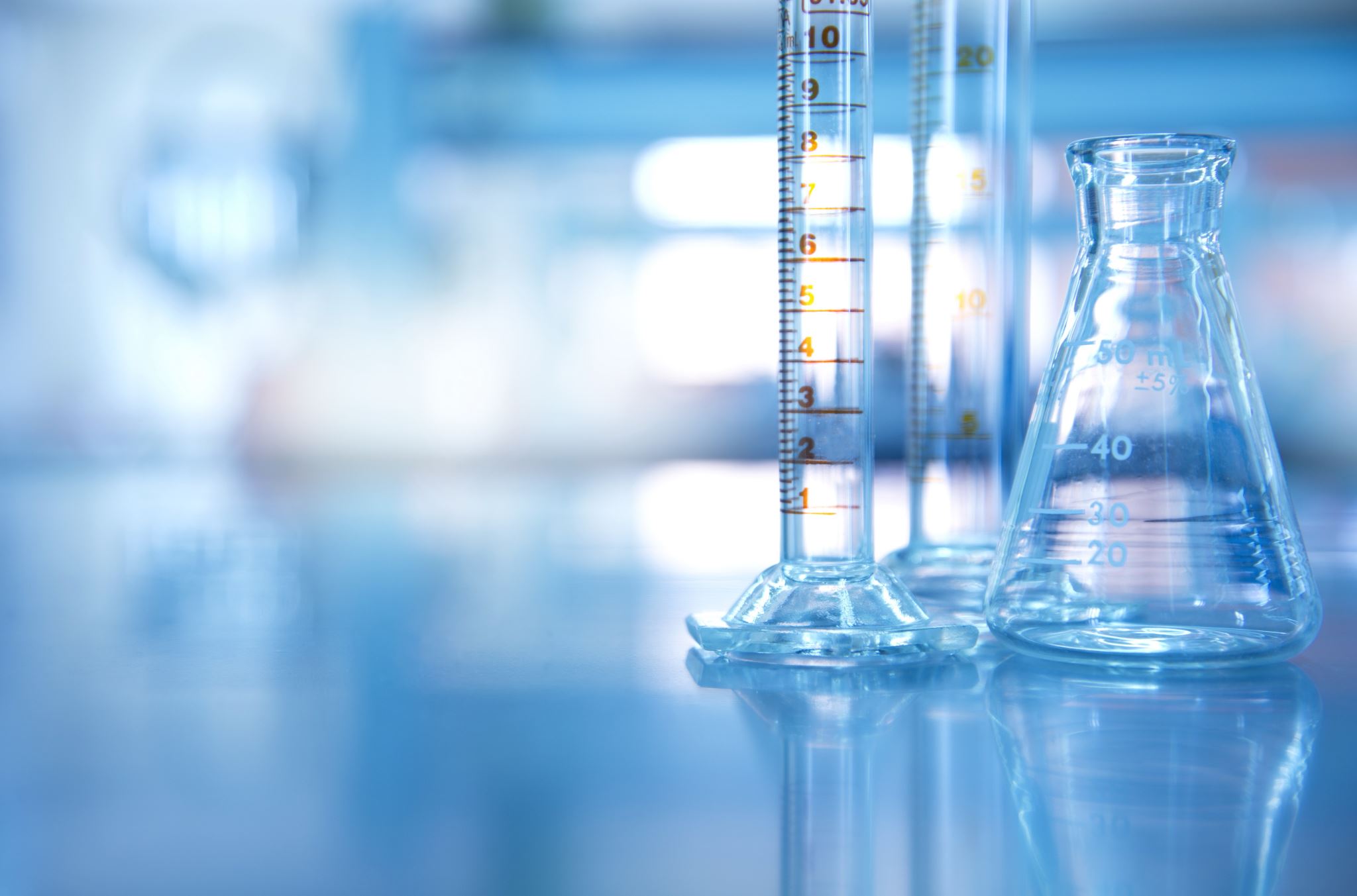 Definition
Shock is the clinical condition of organ dysfunction resulting from an imbalance between cellular oxygen supply and demand. 
Imbalance between cellular oxygen supply and demand:
decreased supply, 
increased demand, or 
inadequate oxygen utilization
This leads to anaerobic metabolism, production of lactate, cell damage, organ dysfunction.
 If not treated immediately causes multiorgan failure and  death.
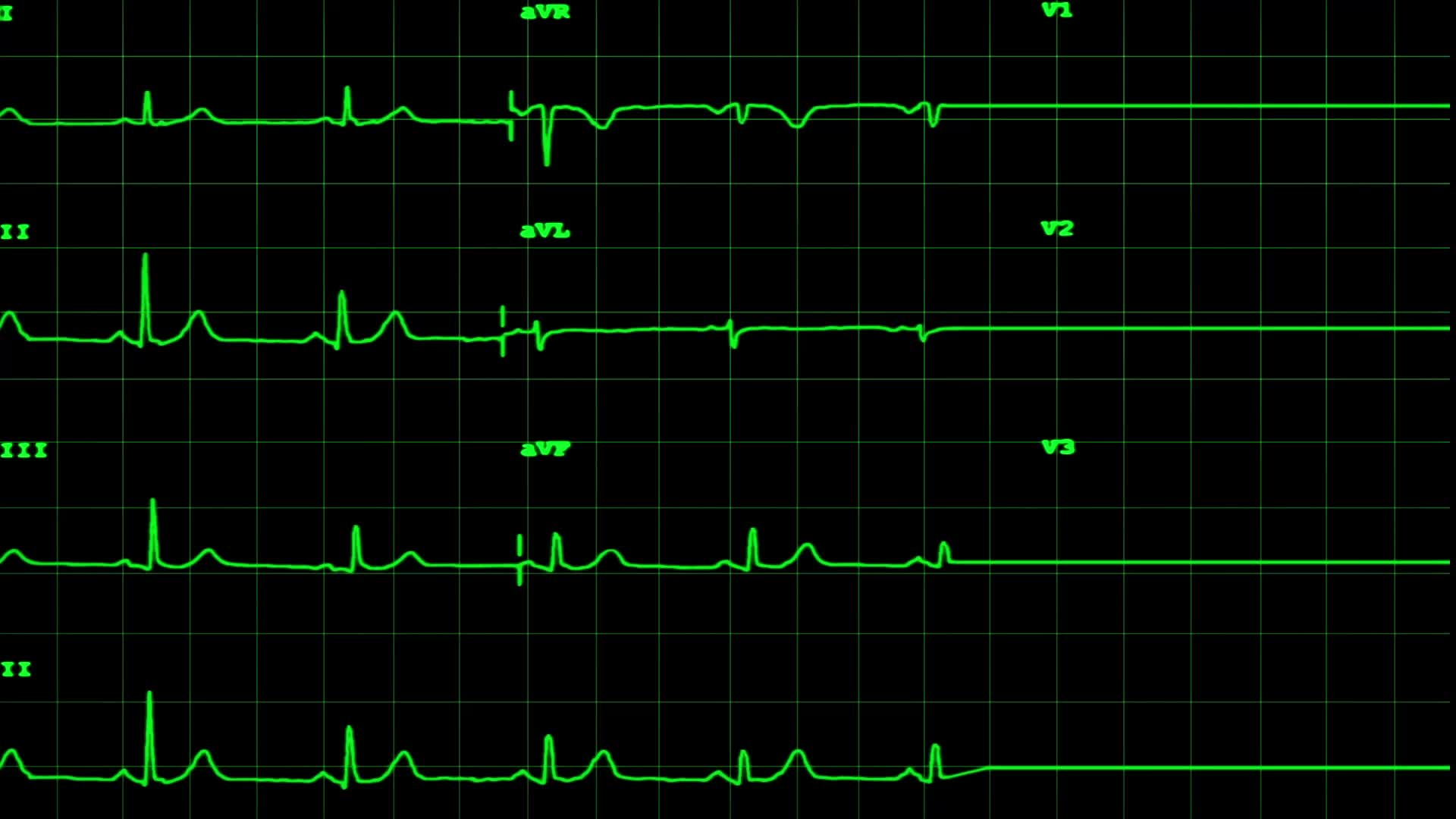 COMPENSATORY RESPONSES
Decreased MAP stimulate baroreceptor reflex  by sympathetic stimulation causes increase HR and stroke volume.
Adrenal medulla releases adrenaline and noradrenaline, causes peripheral vasoconstriction, leads to ↑SVR and MAP.
If shock persists(late response), renin is release, RAS is activated causing systemic vasoconstriction.
Aldosterone causes sodium and water reabsorption and increase plasma and increase MAP and CO.
ADH from posterior pituitary gland causes  sodium and water reabsorption
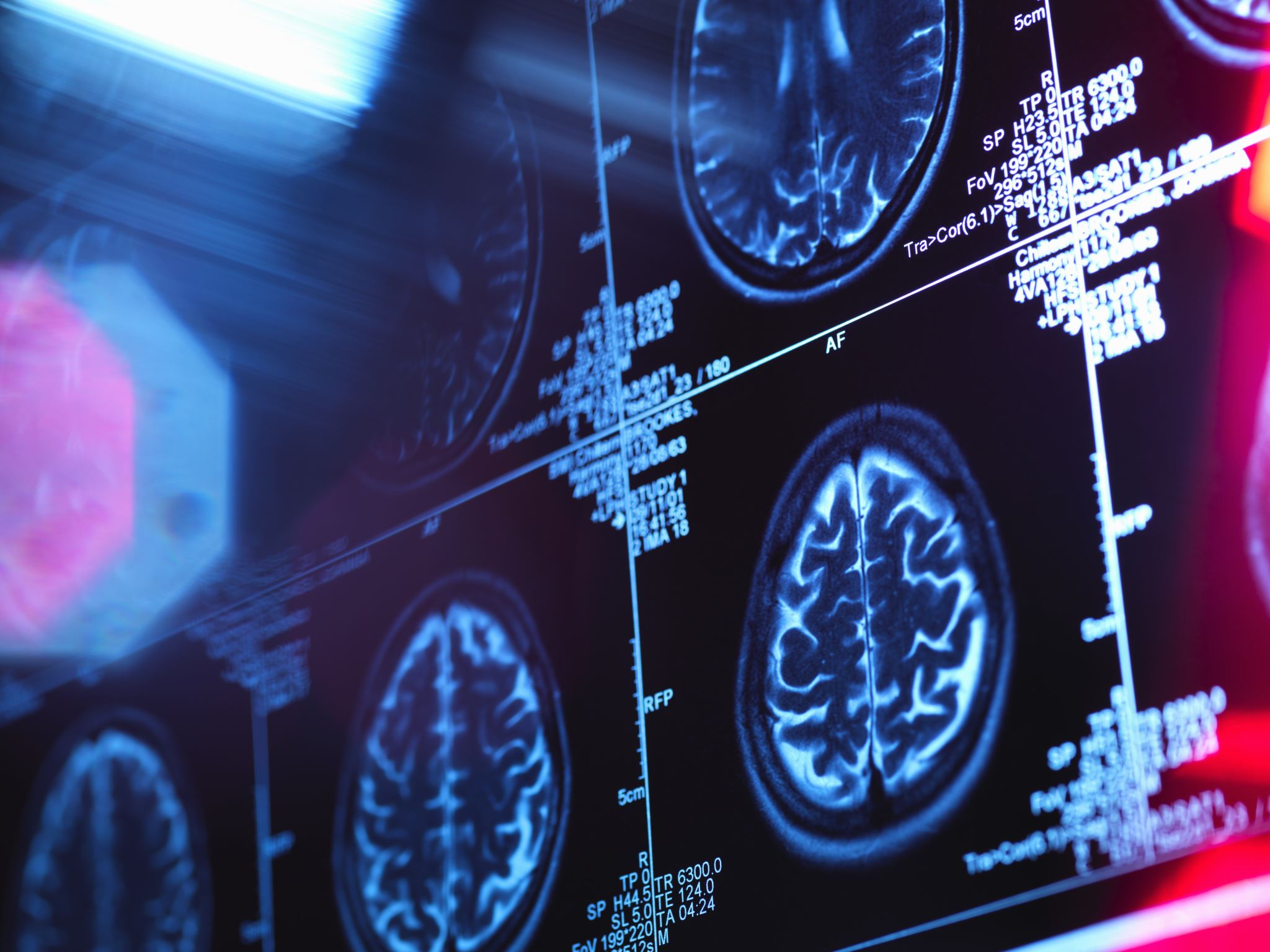 Features
Tachycardia, weak and thready pulse
Hypotension
Tachypnea/dyspnea and shallow breathing
Skin: cool, clammy, mottled skin except distributive shock
↑capillary refilling time (normal<3 seconds)
Oliguria (<0.5 ml/kg/hr)
Mental state changes seen in advanced and decompensated shock.
ST elevation.
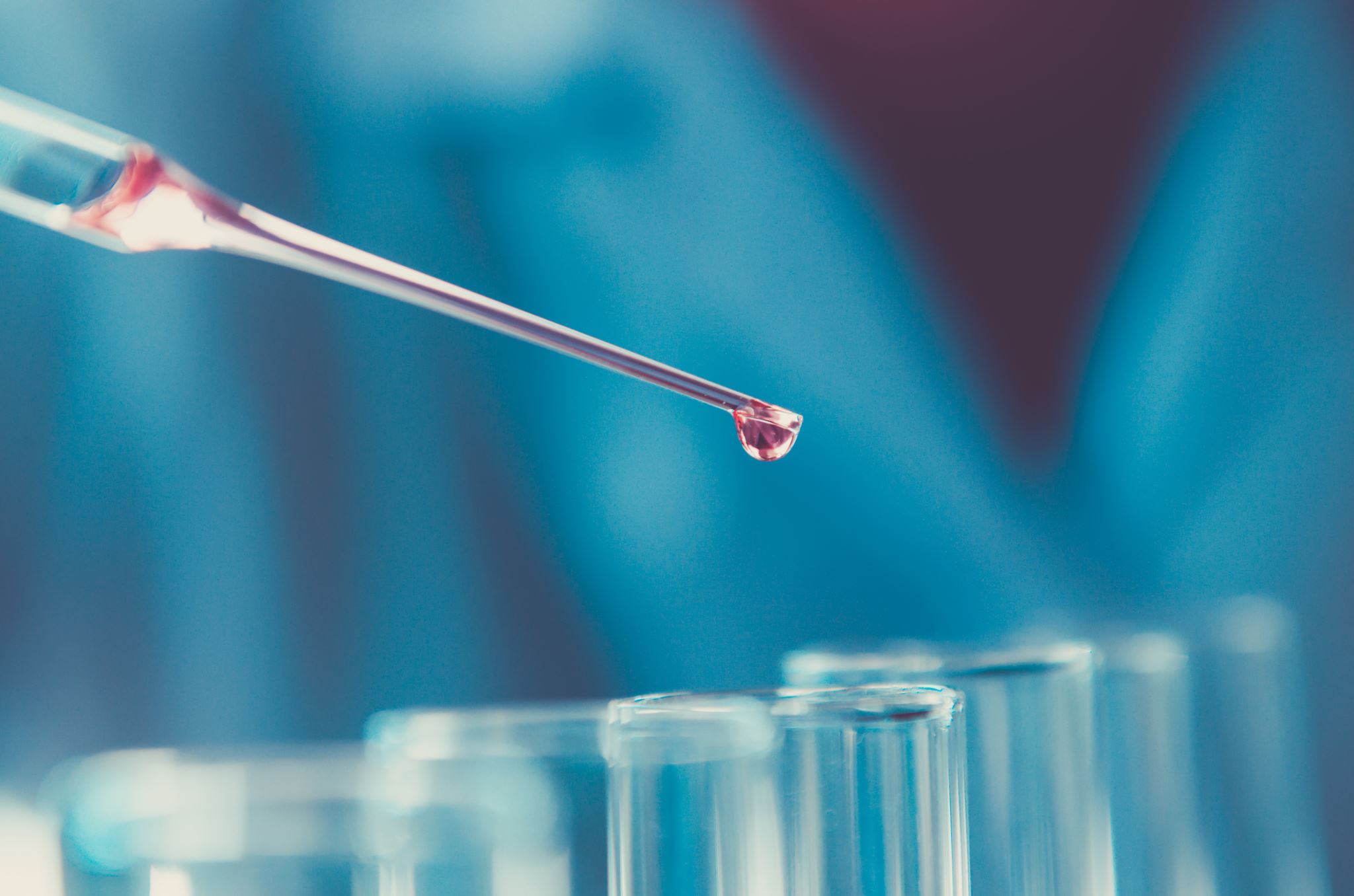 Lab values
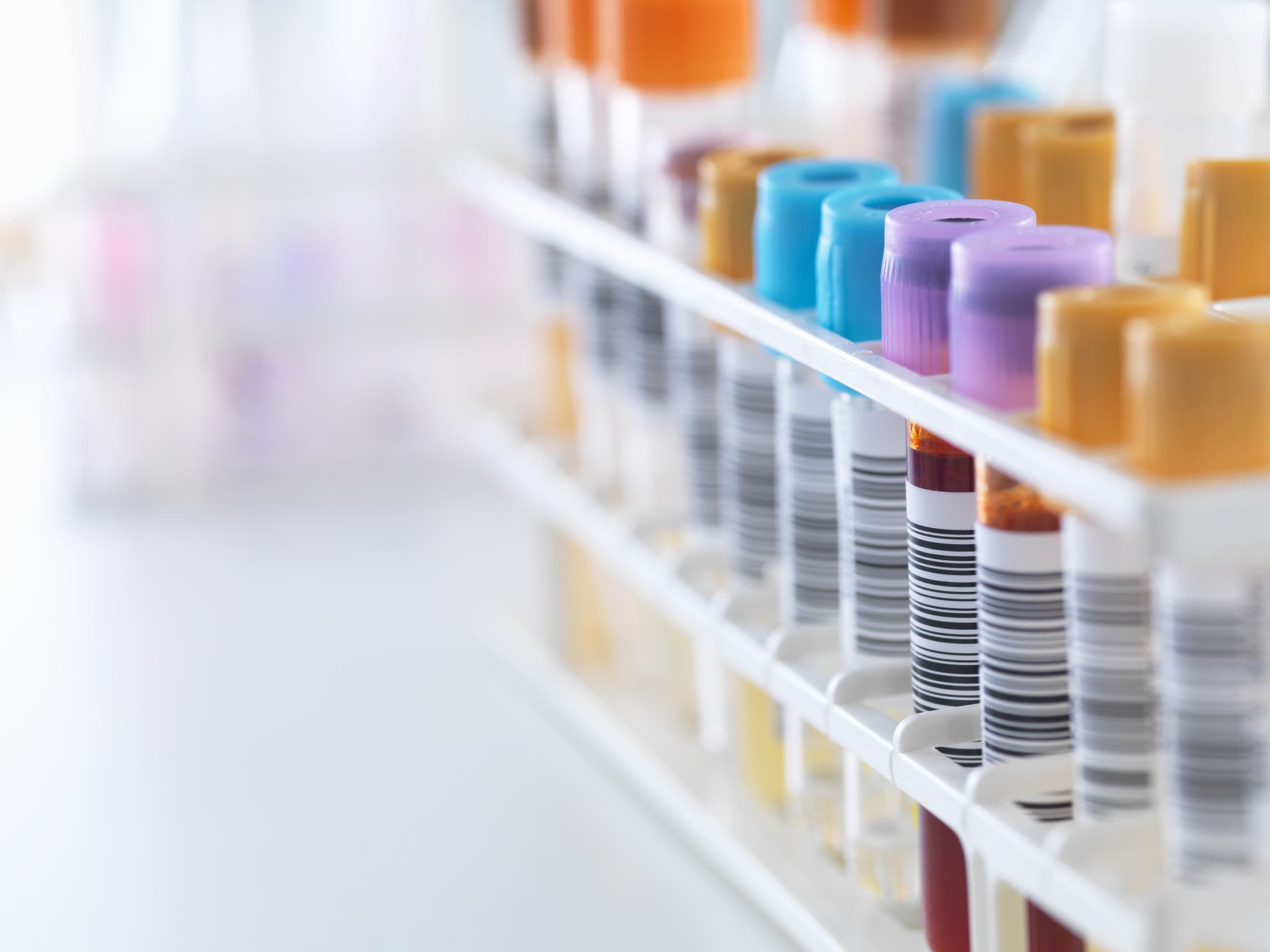 Increased lactate 
Decrease pH ( metabolic acidosis)
Increased BUN and S. creatinine
Increased ALT and AST
Increased troponin and proBNP
Decreased SvO2 (except septic shock)
Stages
Compensated shock (pre-shock):
Initial Phase.
Physiological responses counteract the initial insult and attempt to reestablish adequate perfusion and oxygen delivery
No obvious signs of organ dysfunction- difficult to recognize
E.g. mild increase in lactate/creatinine
But treatment is easy.
E.g:- 10% body blood volume loss in hemorrhagic shock.
Decompensated shock
Organ dysfunction starts, and the patient's compensatory response to the insult is overwhelmed. 
Organ failure starts in this phase.
Present with symptomatic tachycardia, dsypnea, restlessness, diaphoresis, metabolic acidosis, hypotension, oliguria and cool, clammy skin.
E.g: 
20 to 25% reduction in blood volume in hypovolemic shock. 
fall in cardiac index to less than 2.5 l/min/m2 in cardiogenic shock.
Irreversible shock
Signs are easily recognized
Has high mortality 
Irreversible organ damage and Multi-organ failure
Hypotension becomes so severe and refractory to therapy, acidemia further depresses cardiac output and vasoplegia established
Anuria and acute renal failure.
Pt is obtundated and can lead to coma and death
Pathophysiologic classification
Acute blood loss
GI loss
Burns
Anaphylaxis
Sepsis
Neurogenic shock
Adrenal crisis
Myocardial infarction
Arrhythmia
Cardiomyopathy
Myocarditis
Valvular heart disease
Tension pneumothorax
Pericardial tamponade
Pulmonary embolism
Aortic dissection
Mixed Shock: features of > 1 type. 
Eg: Cardiac dysfunction in severe sepsis, severe burn
Hemodynamic features:
Hypovolemic Shock
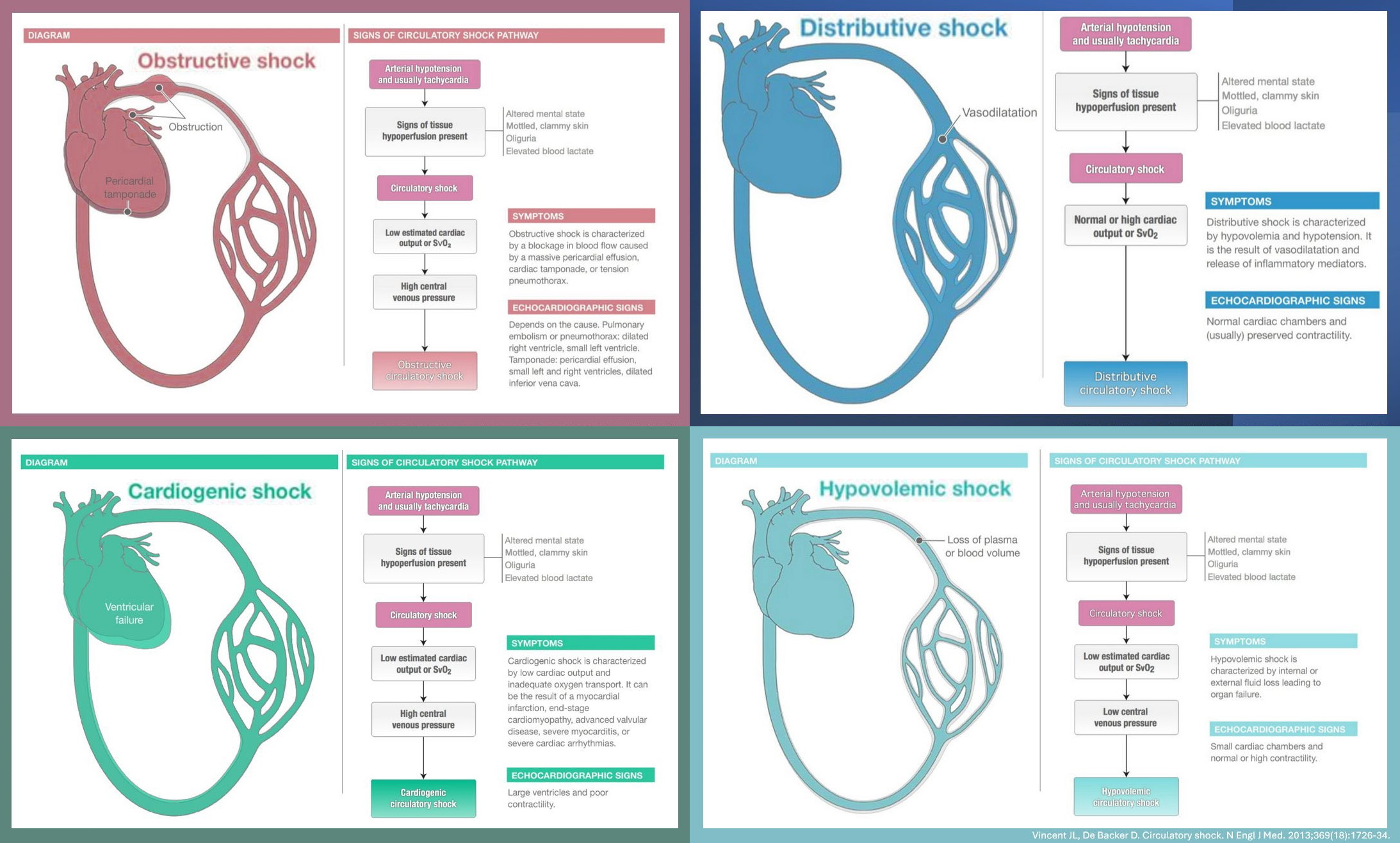 Management
Distributive Shock
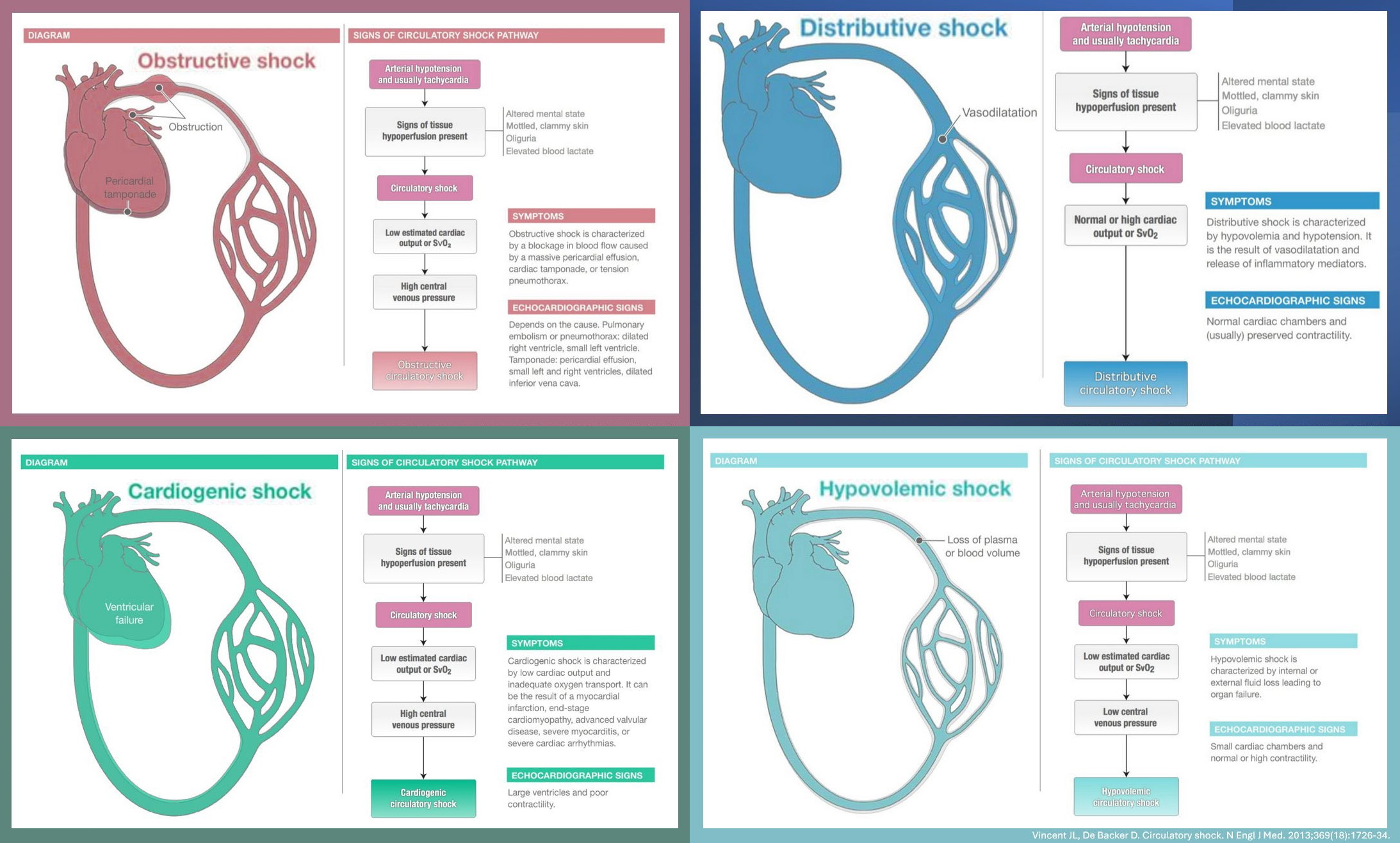 Septic Shock- Management
Acute circulatory failure secondary to life-threatening sepsis
Management:
IV fluid bolus (30 ml/kg within initial 3 hours), 
empiric antibiotics, and,
 if needed, vasopressors (norepinephrine and vasopressin)
Supportive management
Septic shock
Anaphylactic shock
Severe, life-threatening allergic reaction that can occur after exposure to an allergen eg antibiotics, insect sting, succinylcholine, latex etc.
Management:
Removal of trigger
IV access not present:  IM 0.3 to 0.5 mg epinephrine, administered every 5-10 minutes. 
IV access present: epinephrine boluses, followed by infusion if needed
Rapid IV fluid bolus: crystalloid 1-2 liters
Adjunctive agents: Antihistaminic 
Bronchodilators, oxygen
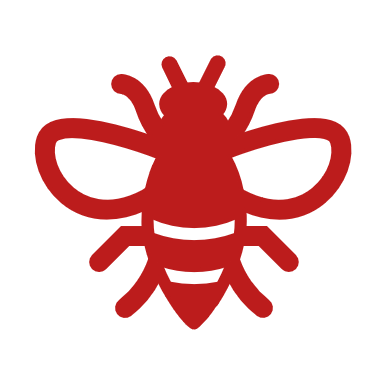 Cardiogenic shock
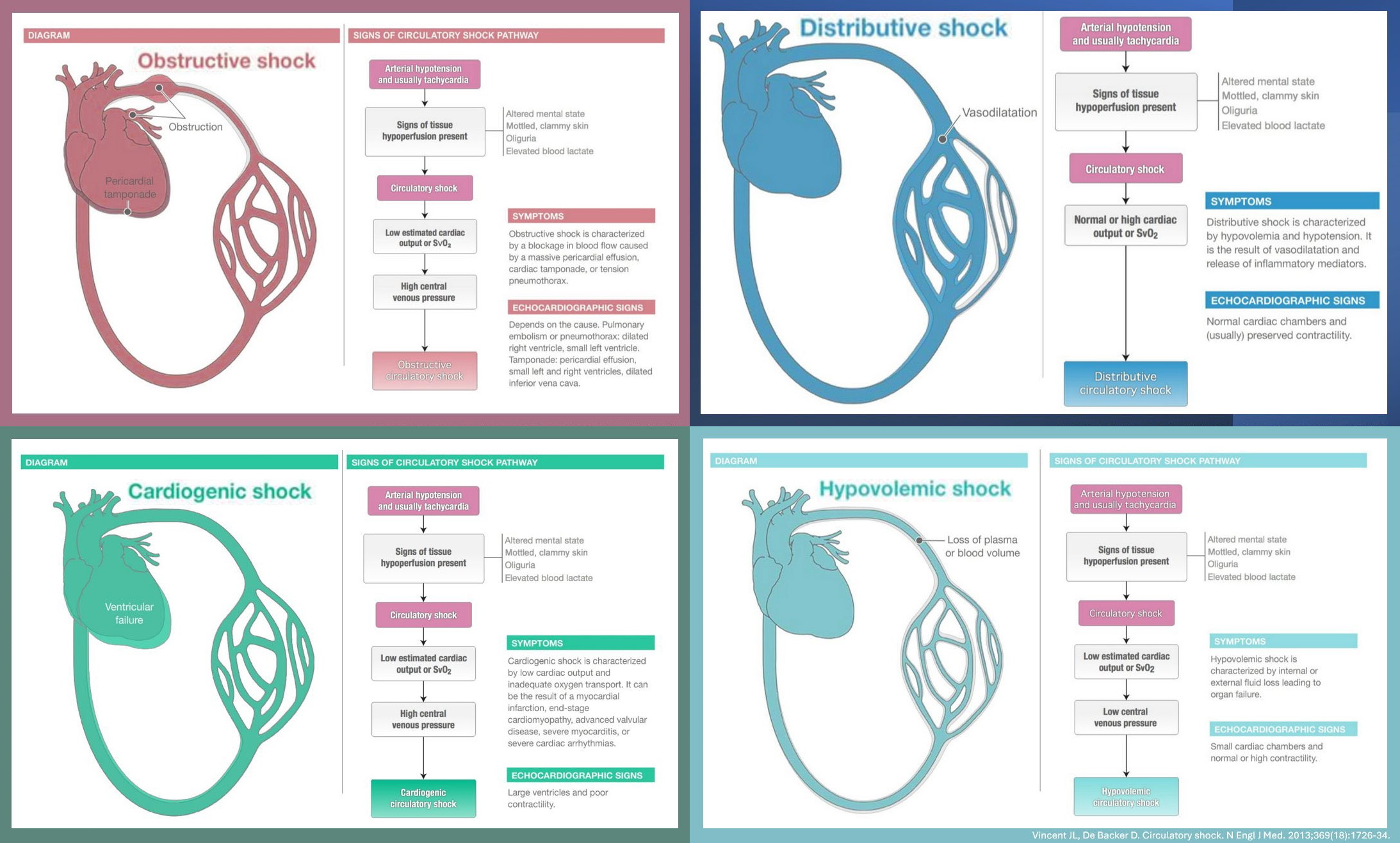 Management: 
Treatment of etiology: revascularization, heart rate/rhythm control
Inotropes: digoxin, epinephrine/norepinephrine/milirinone infusion
Vasopressors: norepinephrine
Mechanical device support: IABP, ECMO, IMPELLA
shock
Obstructive Shock
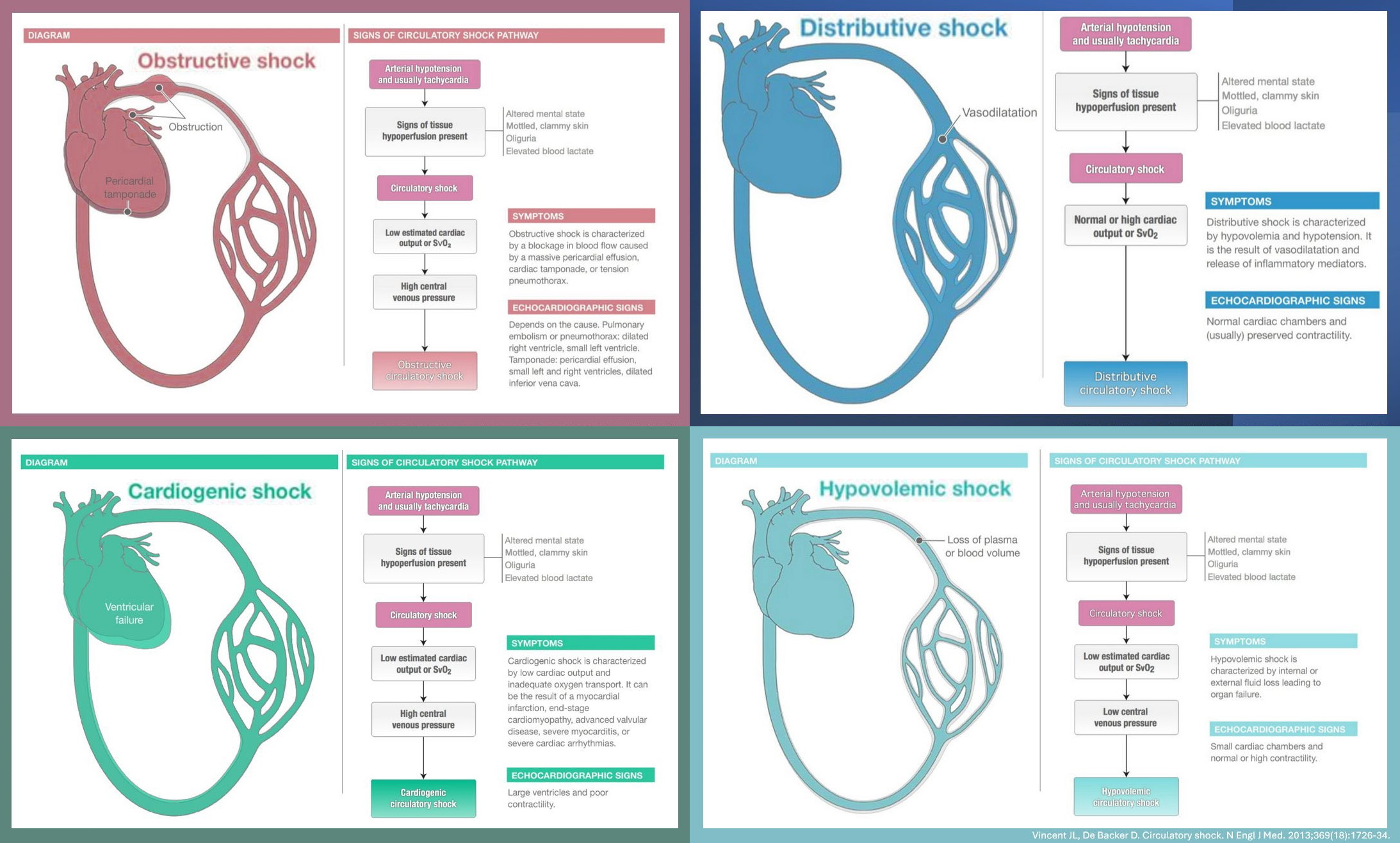 Management:
Tension pneumothorax: Needle decompression and ICD
Pericardial tamponade: drainage
Pulmonary embolism: anticoagulation, thrombolysis
Aortic dissection: surgical repair of aorta
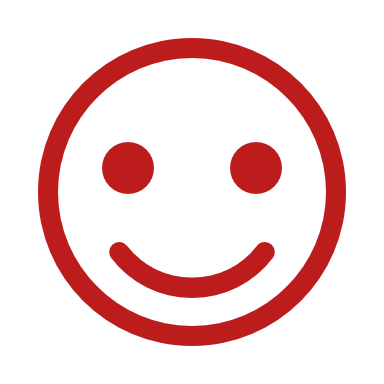 Thank you